Name, affiliation, contact info, photo, some general interest info.
Name: Thomas Plagemann
Affiliation: University of Oslo
Contact info: plageman@ifi.uio.no
General interest:
Multimedia systems and applications
CPS computing
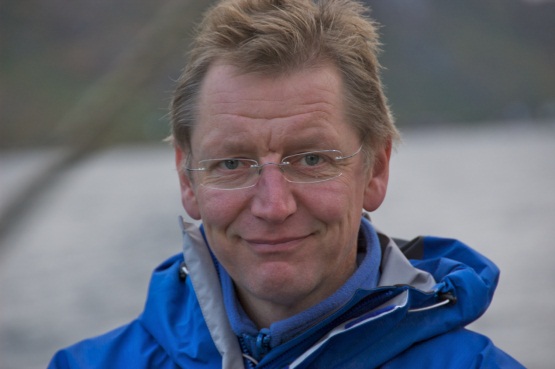 Current research focus
Currently we are working on two aspects
Cyber Physical Systems
Distributed complex event processing in mobile networks
Quality of Information & energy awareness
Using impulse radar for non intrusive sensing in AAL
Mobile multimedia applications
Migrate parts of multimedia applications dynamically to the best suited device in a community
	- Simulation of mobile systems
	- Network level redundancy elemination
Interest in the proposed theme of the workshop
We would like to discuss and explore CPS data sensing, processing, and tools for developing CPSs
Name, affiliation, contact info, photo, some general interest info.
Name: Wenwu Zhu, Peng Cui
Affiliation: Tsinghua University
Contact info: wwzhu@tsinghua.edu.cn
			cuip@tsinghua.edu.cn 
General interest:
Social multimedia computing
CPS computing
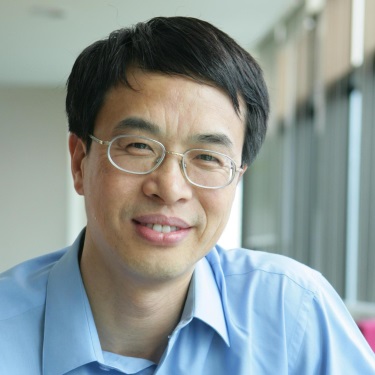 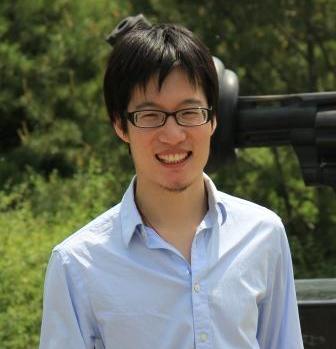 Current research focus
Currently we are working on two aspects
Social-sensed multimedia computing
How to use social information, such as user behavior, user interests, user relations, user profile, to help with multimedia computing to reduce the intention gap
CPS data sensing and analytics
How to collect and analyze data
Interest in the proposed theme of the workshop
We would like to discuss and explore CPS data sensing, analytics, and decision
Name, affiliation, contact info, photo, some general interest info.
Name: Changsheng Xu, Jitao Sang
Affiliation: CASIA
Contact info: csxu@nlpr.ia.ac.cn
		      jtsang@nlpr.ia.ac.cn 
General interest:
Multimedia content analysis/indexing/retrieval
Social multimedia computing
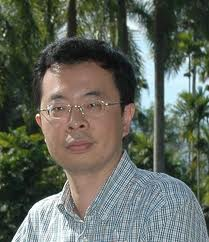 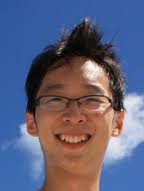 Current research focus
Currently we are working on three aspects
Computer Vision and Multimedia Content Analysis
User-centric Social Multimedia Computing
Multimedia Applications
Interest in the proposed theme of the workshop
Research
Cyber-Physical complex association mining and modeling
Cyber-Physical interaction and sensing
Application
Collaborative social community analysis
Collaborative social event analysis
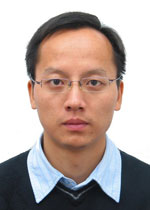 Fei WuFull Professor, Ph.D.College of Computer ScienceZhejiang UniversityEmail: wufei@cs.zju.edu.cn Website: http://www.dcd.zju.edu.cn/index.php/teacherdetail/index/id/0002353
10
Fei Wu is the vice-director of institute of artificial intelligence of Zhejiang University and the vice-director of Key Laboratory of Visual Perception (Zhejiang University) , Ministry of Education and Microsoft. He serves as the PC member of ACM Multimedia 2012, 2013. His research interests mainly include multimedia retrieval, sparse representation and machine learning. From October, 2009 to August 2010, Fei Wu was a visiting scholar at Prof. Bin Yu's group, University of California, Berkeley.
11
Nowadays, many real-world applications in CPS (Cyber space-Physical space-Society) involve multimodal data. Cross-media retrieval is imperative to many applications of practical interest, such as finding relevant textual documents of a tourist spot that best match a given image of the spot or finding a set of images that visually best illustrate a given text description. However, the heterogeneity-gap between multi-modal data has been widely understood as a fundamental barrier to successful cross-media retrieval. In this workshop, I will discuss some techniques about cross-media retrieval, hashing and ranking.
12
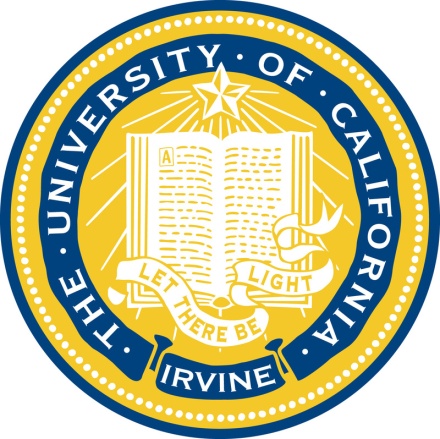 UCIRVINE
Donald Bren School of Information and Computer Sciences

Siripen Pongpaichet
PhD Candidate, 
Academic Advisor Prof. Ramesh Jain

Contact:
   spongpai@uci.edu

Interest:
   complex event stream processing,    multimedia information system,   large scale data management,
   having fun doing research 
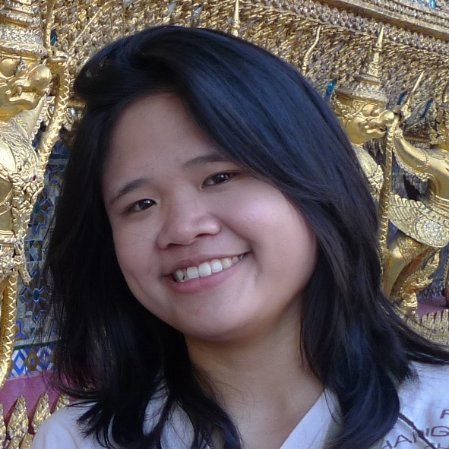 Current Research
Toward Social Life Network from multimedia data stream using event stream processing platform called “EventShop”
Building Health Persona from personal data stream using “Personal EventShop”

Proposed Theme
Macro situation detection and micro (personal) situation detection aspect in CPS computing including data analytics and visualization 
Healthcare related application
Self Introduction
Weizhe Ni (倪炜哲)

Education
Master, UCI, Computer Science
Bachelor, Tsinghua, Engineering Physics
Contacts
Email: weizhen@uci.edu
Cell: +1(949)-394-2953
Research Focus
Front-end Development
 Multimedia Applications
 Visual Computing
 Data Mining
Interested Aspects
Novel Cross-disciplinary Social Network Applications
 Event Aggregator
 Image Sharing Applications
 Healthcare/ Sports Sharing Multimedia Systems (NikePlus)
Name, affiliation, contact info, photo, some general interest info.
Name: Eric Huo
Affiliation: UCI
Contact info: huod@uci.edu		
General interest:
Social Life Networks
Social multimedia computing
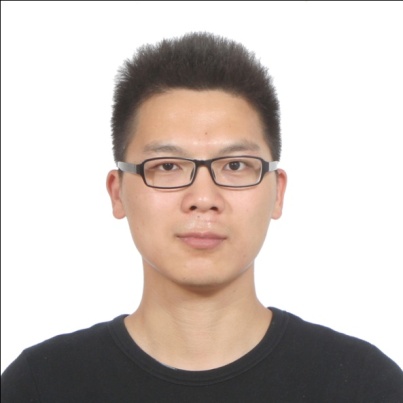 Current research focus
Currently I am working on building the Health Persona framework for Social Life Networks
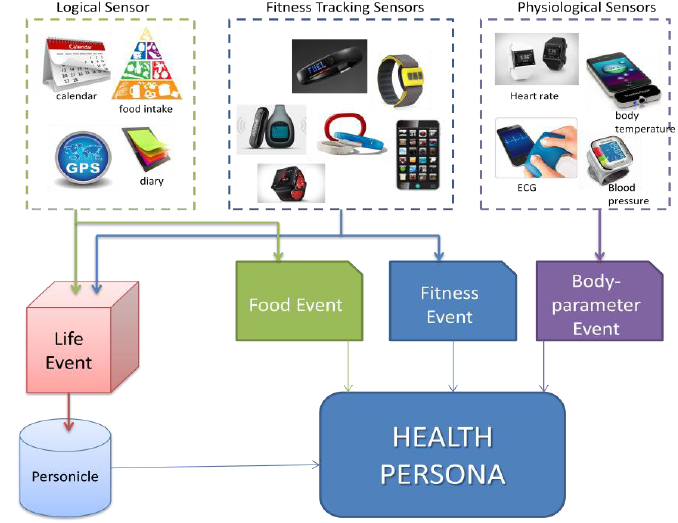 Interest in the proposed theme of the workshop
I would like to discuss the CPS data sensing and cross-disciplinary application, e. g. healthcare application.